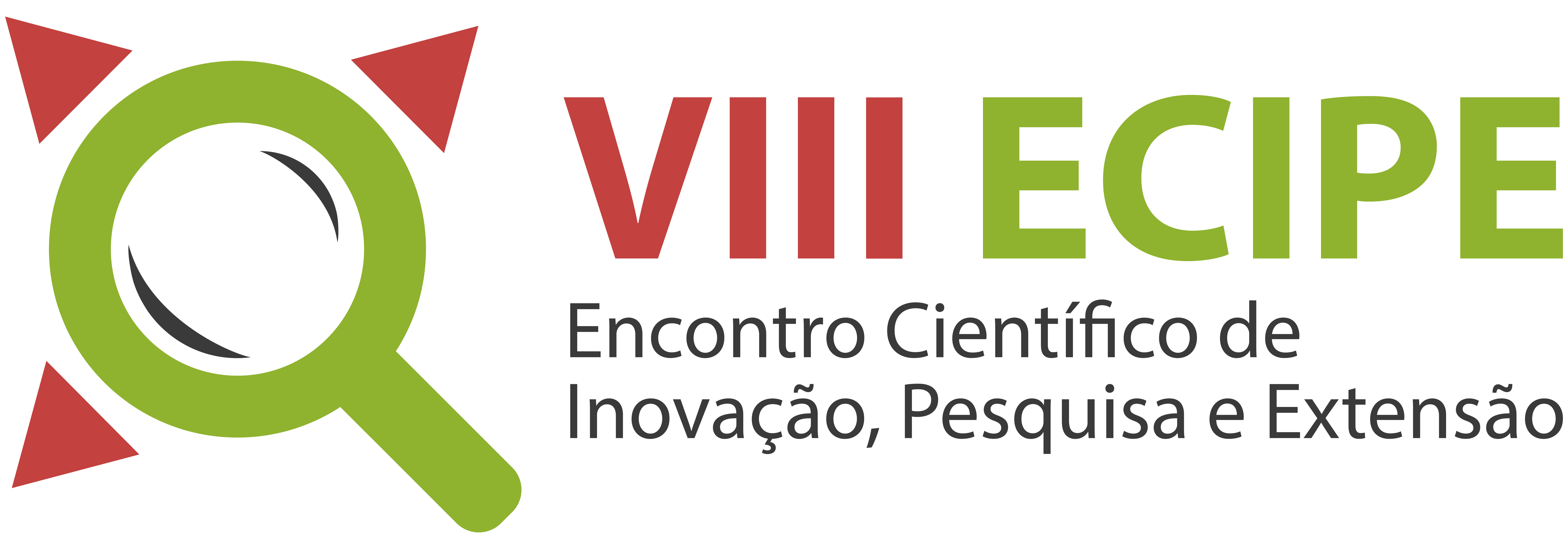 Título do Projeto
Estudante/ e-mail do estudante

Nome dos co-autores, se houver / e-mail dos coautores

Nome do orientador / e-mail do orientador

Instituição
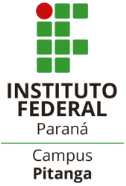 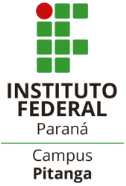 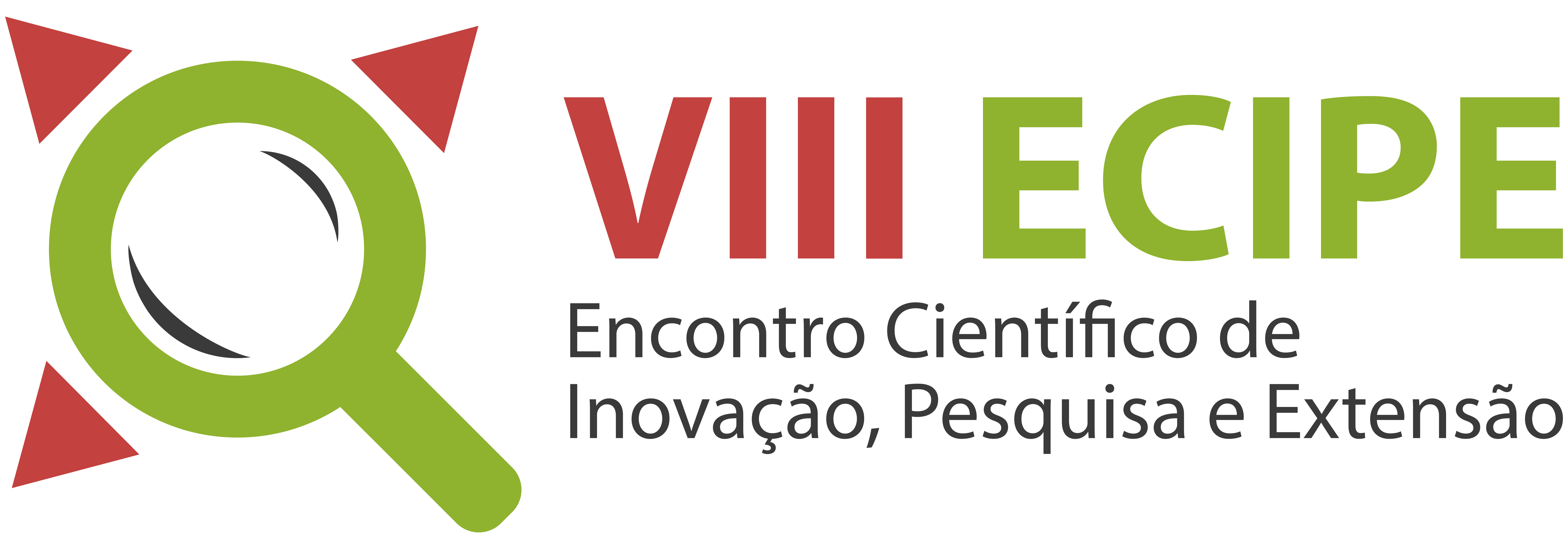 INTRODUÇÃO
Descrever de forma resumida a introdução do projeto.
Poderão ser inseridas imagens ou figuras em toda a apresentação.
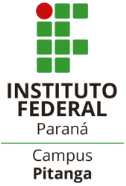 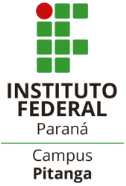 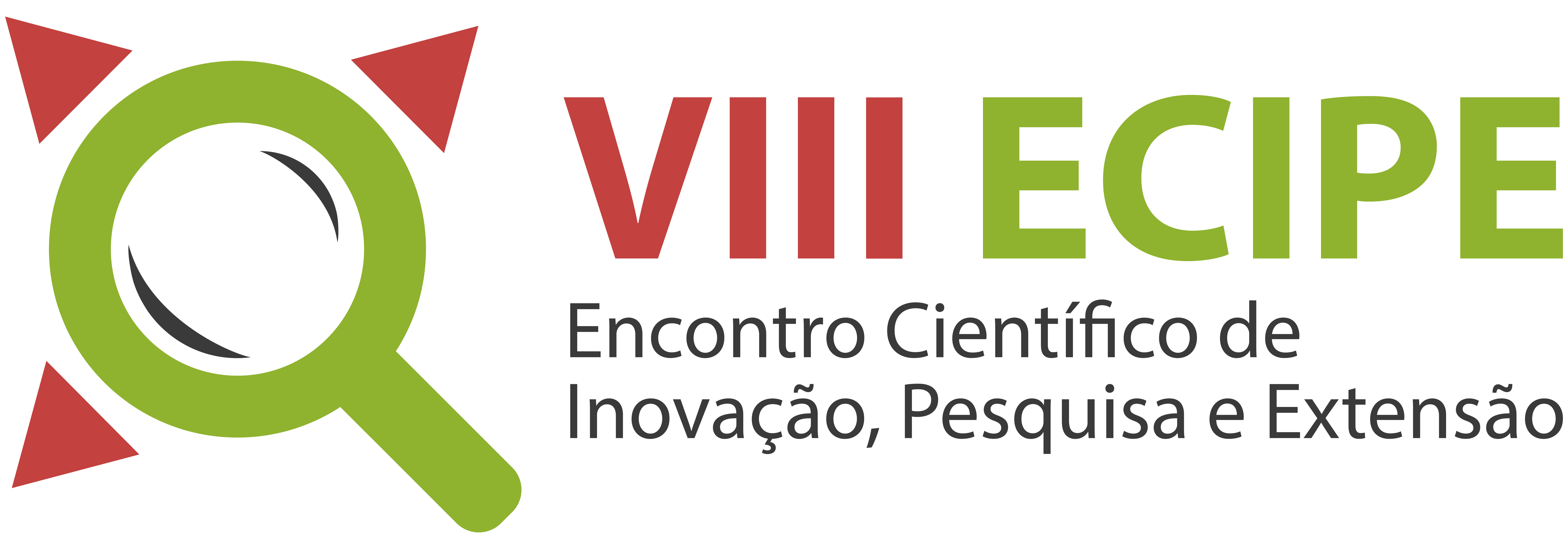 OBJETIVOS
Inserir o objetivo geral e específicos
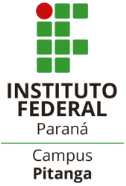 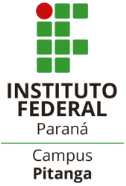 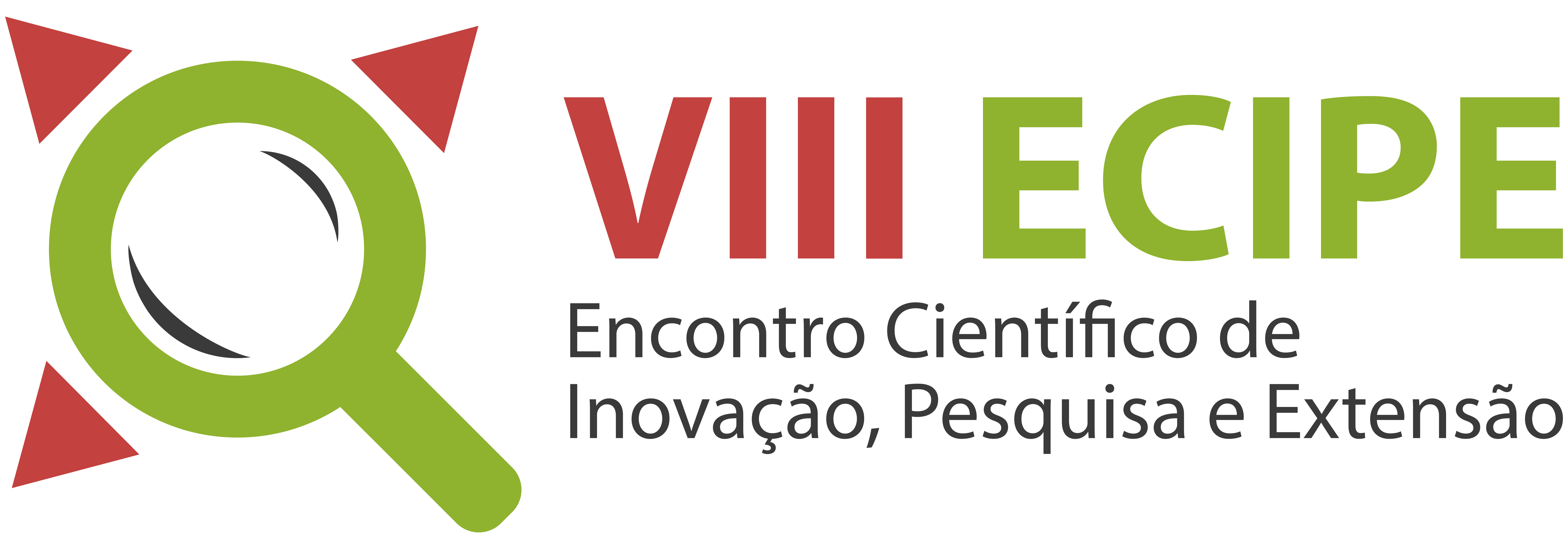 METODOLOGIA
incluir informações básicas sobre a metodologia, ater-se a informações essenciais para o entendimento do trabalho
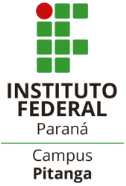 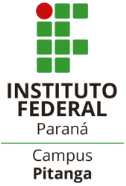 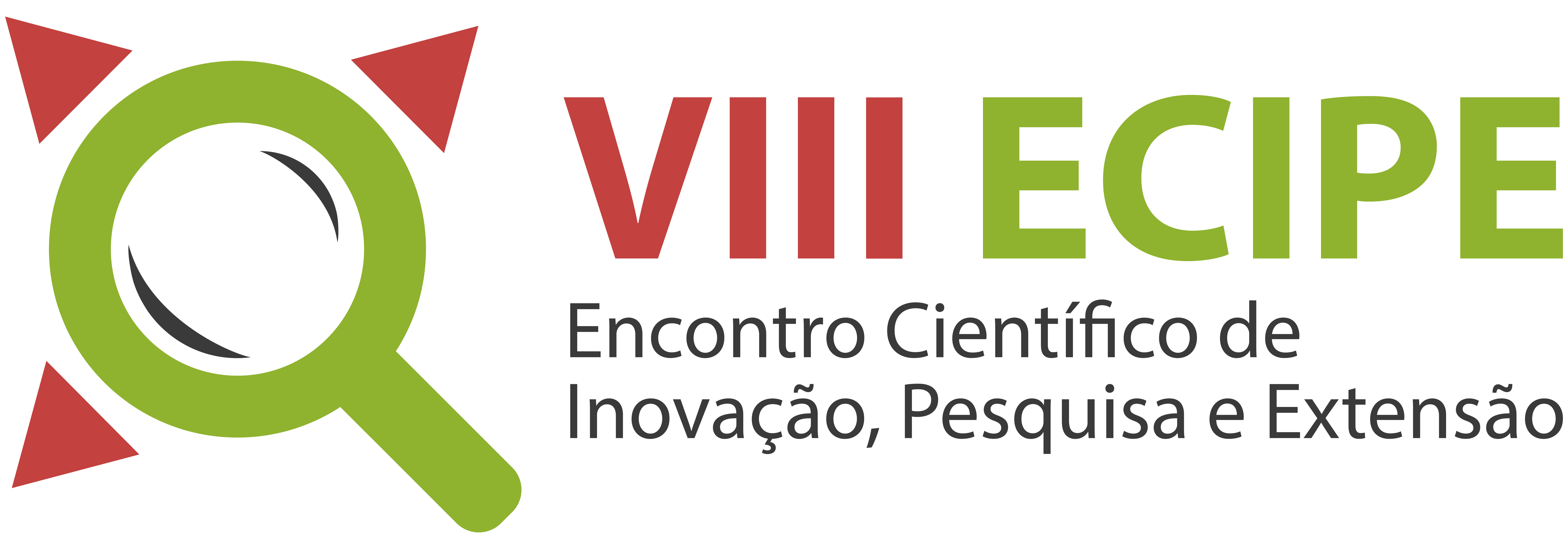 RESULTADOS
Mostrar os resultados esperados ou obtidos (se houver)
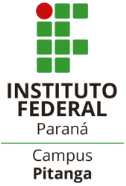 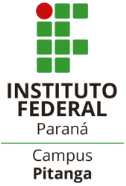 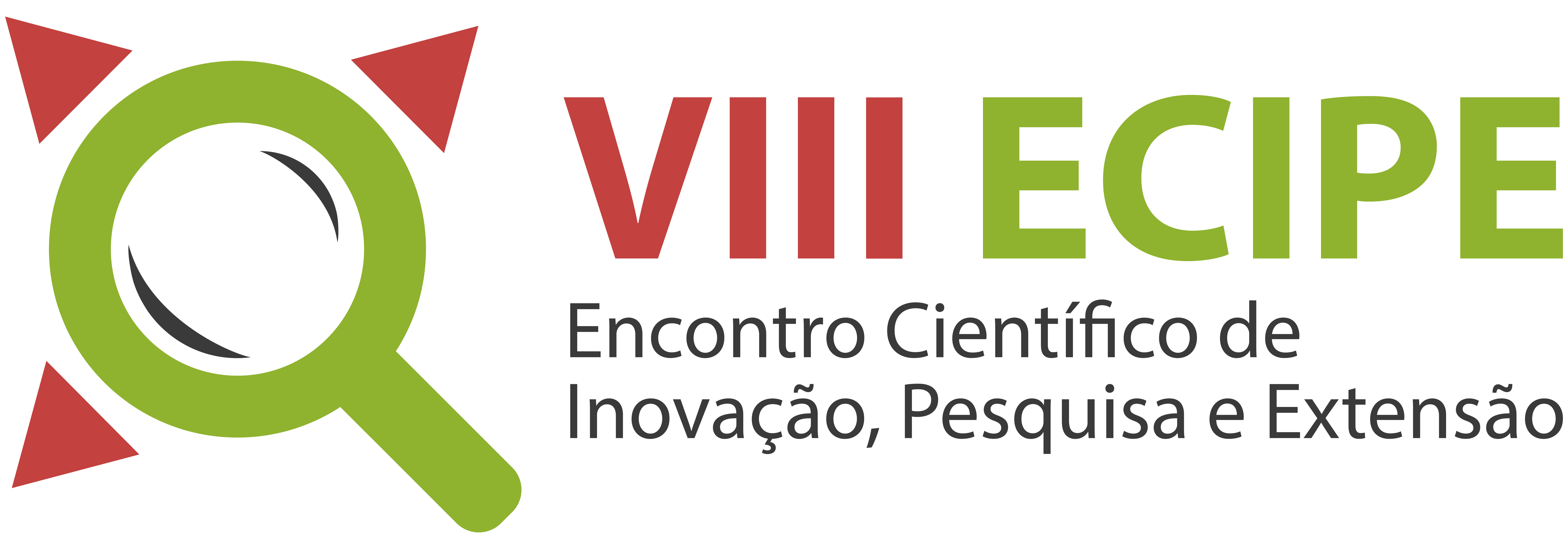 CONSIDERAÇÕES FINAIS
Escreva aqui suas considerações finais.
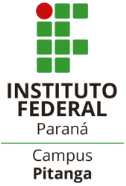 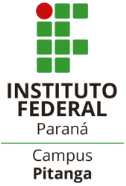 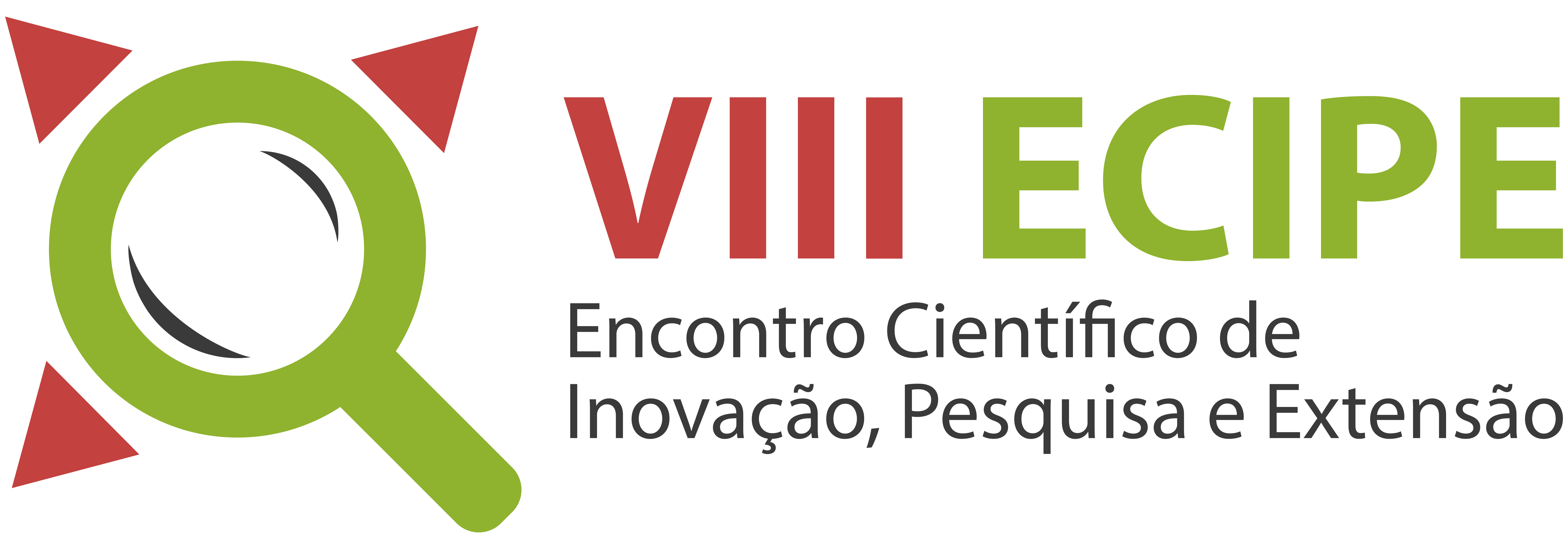 REFERÊNCIAS BIBLIOGRÁFICAS
Escreva aqui suas referências bibliográficas.
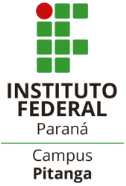 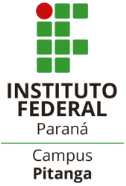 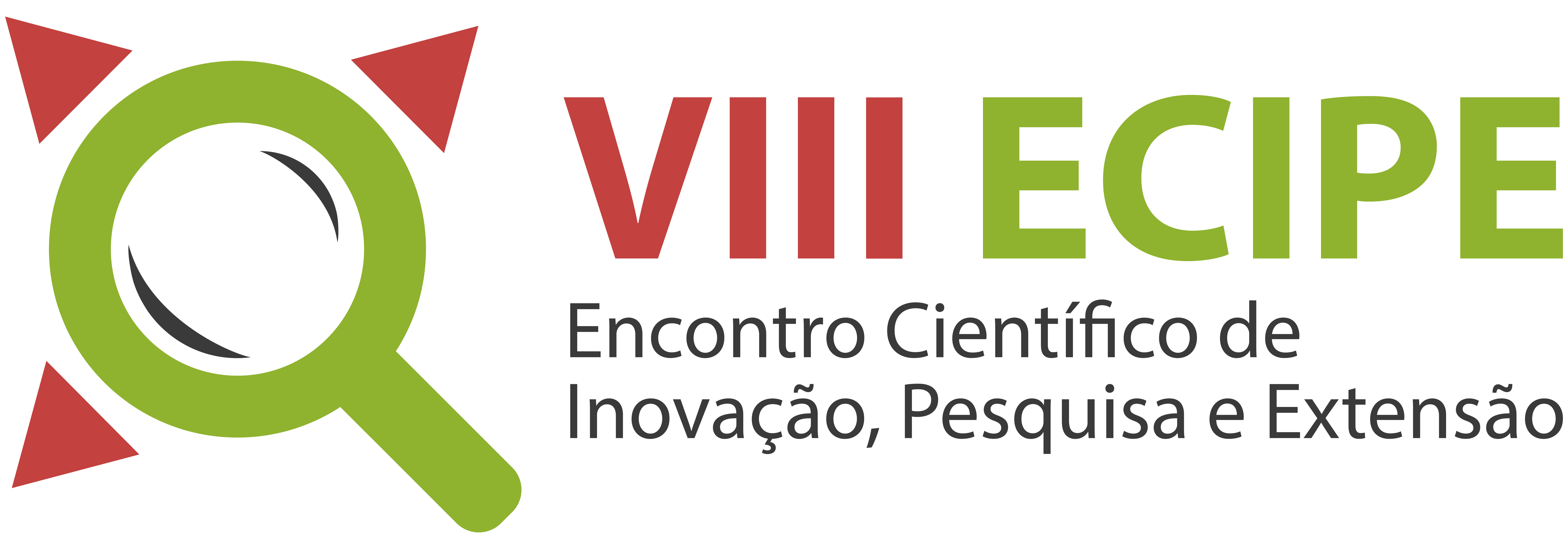 AGRADECIMENTO
Quando o projeto for fomentado (aquisição de equipamento e/ou bolsas), indique o órgão financiador.

Você também pode deixar um agradecimento ao público pela atenção, aos orientadores e orientadoras, familiares, etc.